Periodic Trends
Periodic Law
When elements are arranged in order of increasing atomic number, there is a periodic pattern in their physical and chemical properties.
Elements’ Electron Configuration
Elements in same column have similar valence e- configurations
Explains similarity of chemical properties
All alkali readily give up s orbital e-
Noble gases have filled energy levels, therefore unreactive
Transition metals are filling the d orbitals, therefore colorful and multi-valanced ions
Helps explains periodic trends
Effective Nuclear Charge, Zeff
Na
11
10
1
12
10
2
Mg
Al
13
10
3
Si
14
10
4
“Actual Positive Charge” felt by a valence e-
Zeff  Z – core e-
Z
Core e-
Zeff
Trend in Effective Nuclear Charge
Increases as you move from left to right across a period. 
Stays the same as you move down a group.
Effective Nuclear Charge for Na
11p+
2 e-
1s2
2 e-
2s2
6 e-
2p6
1 e-
3s1
Zeff for outermost e- = +1
Effective Nuclear Charge for Mg
12 p+
2 e-
1s2
2 e-
2s2
6 e-
2p6
2 e-
3s2
Zeff for each outermost e- = +2
Effective Nuclear Charge for P
15 p+
2 e-
1s2
2 e-
2s2
6 e-
2p6
5 e-
3s2 3p3
Zeff for each outermost e- = +5
Shielding
Screening effect of core e-

Reduces effective pull of p+ in nucleus for valence e-

Core e- shield view of an equivalent # of p+ in nucleus
Therefore any one valence e- sees lower # of p+ at the nucleus
Trend in Shielding
Stays the same moving from left to right across the periodic table. 
Increases as you move down a group.
Going From Left to Right in a Row
Zeff increases
Shielding remains the same
Protons increase
Core e- remain the same
Additional valence e- screen each other ineffectively
Going Down a Group
Distance of valence e- from nucleus increases.
Therefore attraction between valence e- and protons in nucleus decreases (Coulomb's Law.)
Because of this there will be less of an attraction for electrons from other atoms and electrons that are there aren’t as tightly held on.
Reasons for the Trends
Zeff increases across a period. Attraction or Pull from the nucleus increases!
Distance from nucleus increases down a group. Decreased attraction down a group due to increased distance from nucleus. (Coulomb’s Law!)
Periodic Trends
Prediction of  periodic atomic properties
Atomic Radius
Ionic radius
Cations
Anions
Ionization energy
Electronegativity
Metallic Character/Reactivity
Nonmetallic Character/Reactivity
Oxidation States
ns2 nd10 np6
Ground State e- Configurations
ns1
ns2 nd10 np1
ns2 nd10 np2
ns2 nd10 np3
ns2 nd10 np4
ns2 nd10 np5
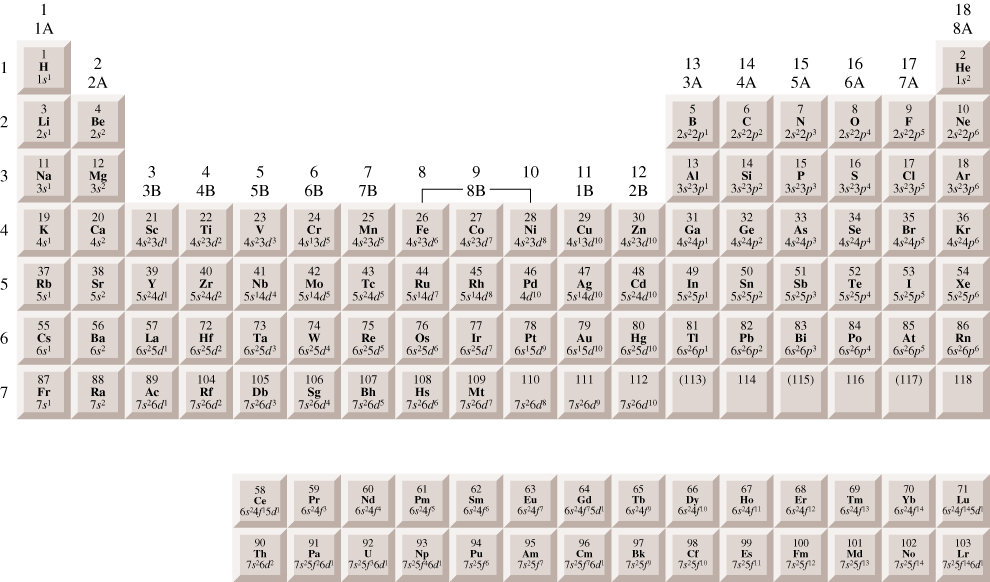 ns2
ns2 nd10
ns2 nd5
ns2 nd1
4f
5f
Atomic Radius
½ the distance between nuclei of identical atoms that are bonded together
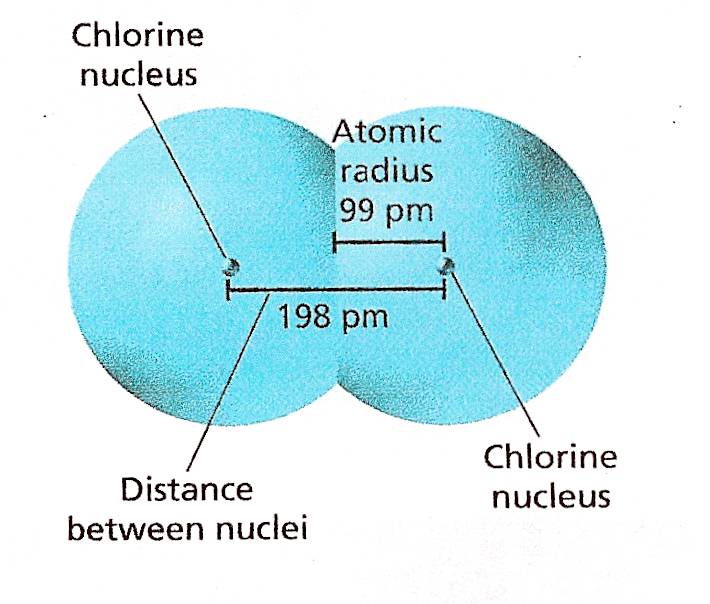 Atomic Radii Trends
Across a period, radii decreases from left to right. 
Zeff increases thus increasing the pull from the nucleus.

Down a family radii increase.
The highest energy level occupied by electrons increases. Distance electrons are from nucleus increases.
Atomic Radii vs. Group Number
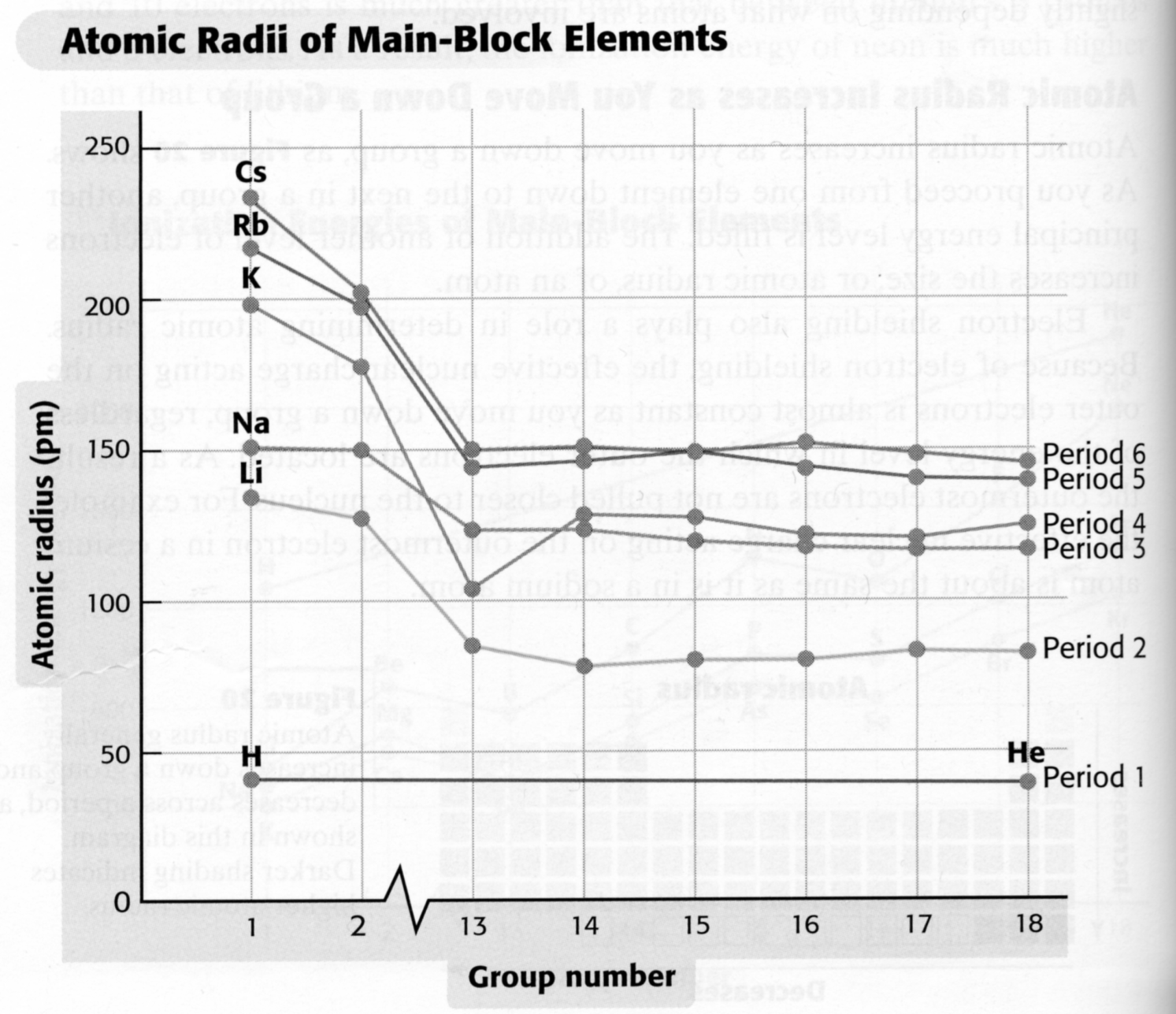 Atomic Radii Values
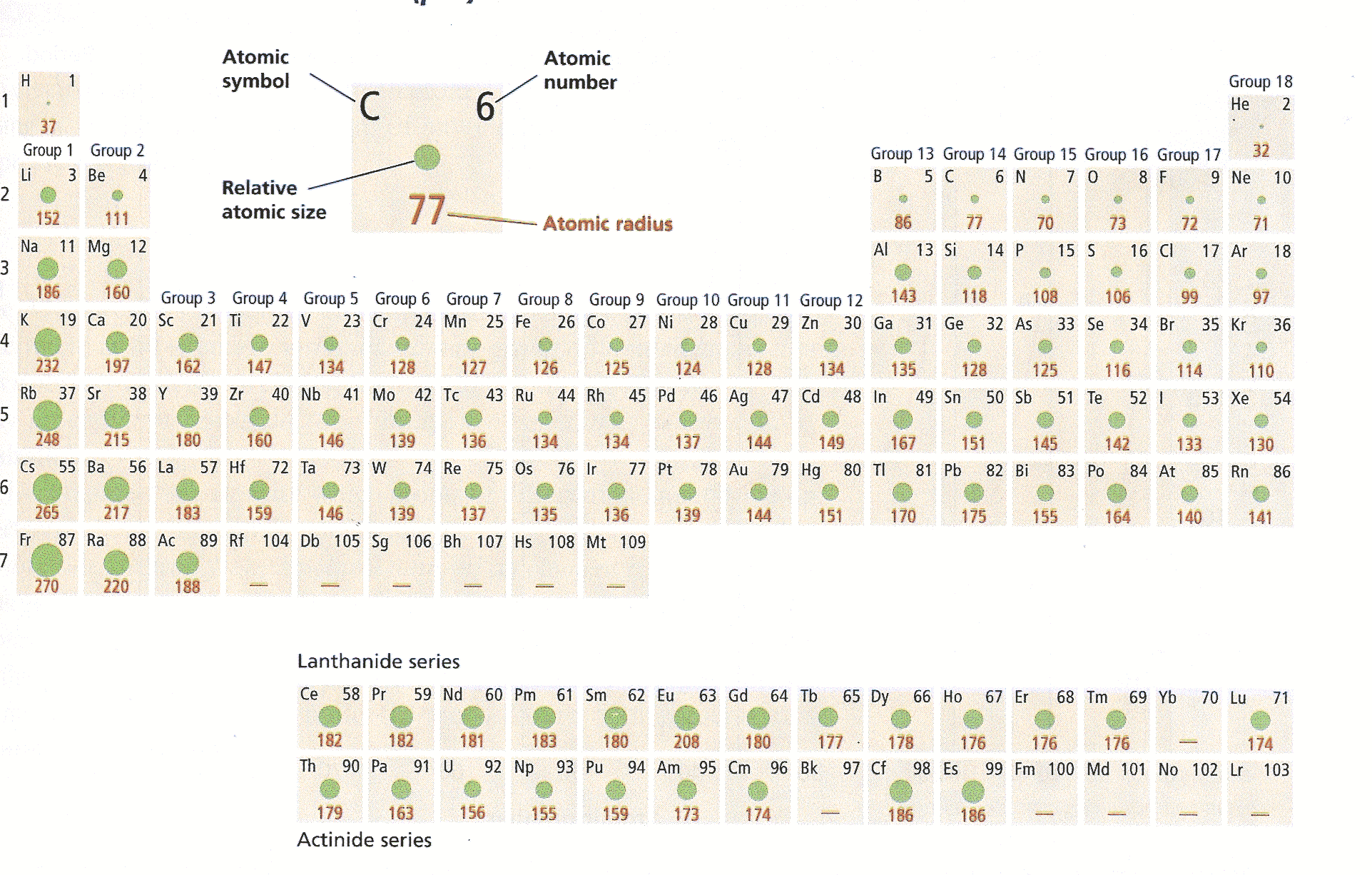 Ion size - Cations
Cations are smaller than parent atom 
Cations sizes generally decrease from left to right as Zeff increases
Cations sizes increase down a family as valence electrons distance from nucleus increases
Ion Size - Anions
Anions are larger than parent element

For isoelectronic anions
Ionic radii decrease across row from left to right as Zeff increases.
Ionic radii increase down a family as valence electrons distance from nucleus increases.
Atom vs. Ion Radii
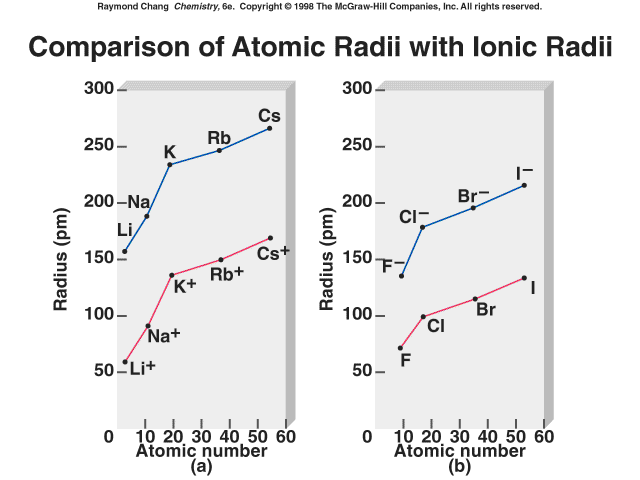 Ion Radii
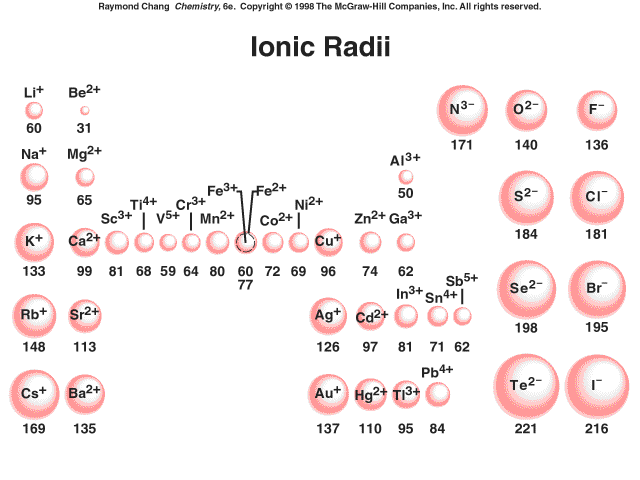 First Ionization Energy, IE1
Energy necessary to remove the outermost e-  from a gaseous atom
IE1 increases generally from left to right because of increasing Zeff 
IE1 decreases down a group as valence e- get farther from the nucleus  (distance increases)
First Ionization Energy, IE1
Energy necessary to remove the outermost e-  from a gaseous atom
IE1 increases generally from left to right because of increasing Zeff 
IE1 decreases down a group as valence e- get farther from the nucleus  (distance increases)
First Ionization Energy Graph
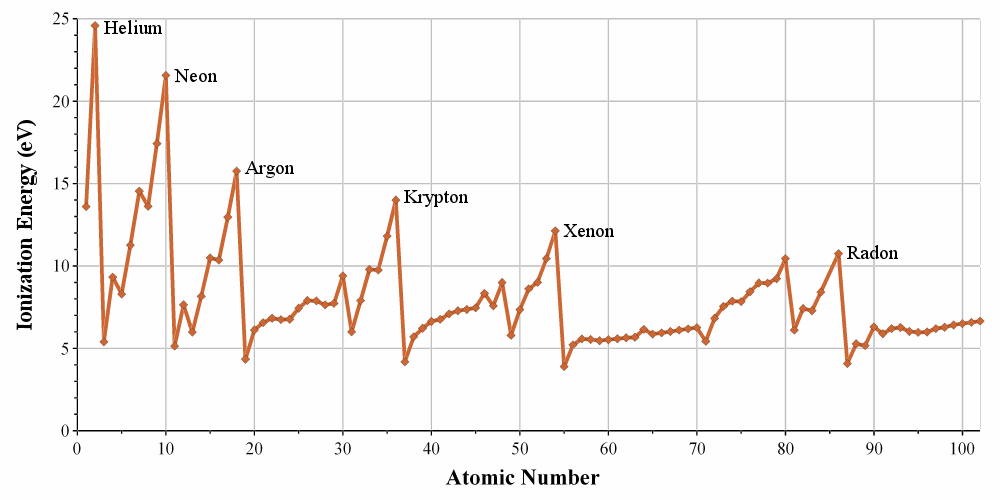 Ionization Energies in kJ/mol
First, Second, Third, etc IE
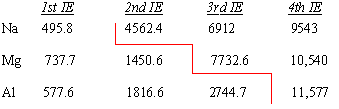 Ionization Energies in kJ/mol
Second, Third, and Fourth Ionization Energies
IE vs Group Number
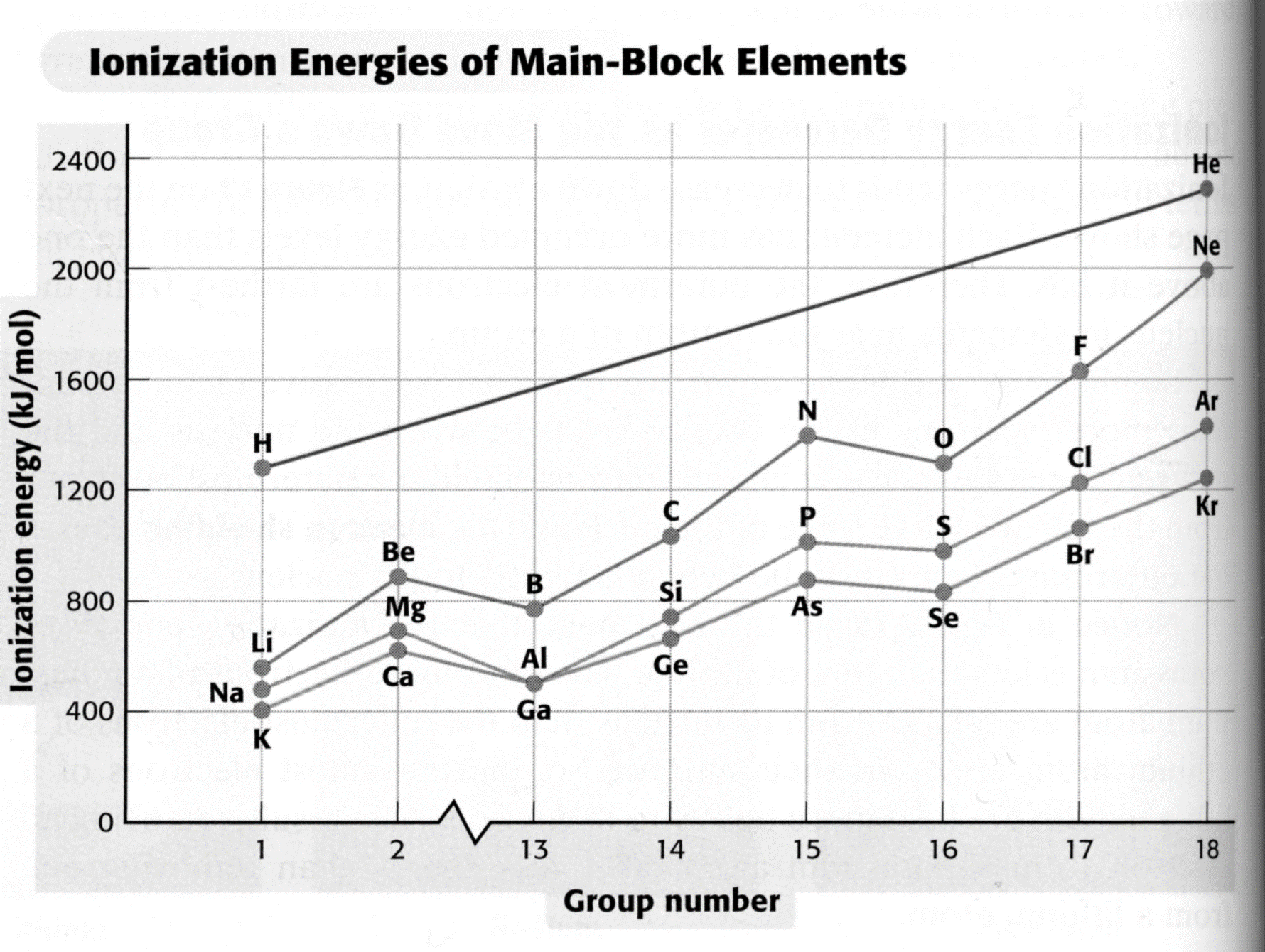 IE1 Trends
Increasing First Ionization Energy
Increasing First Ionization Energy
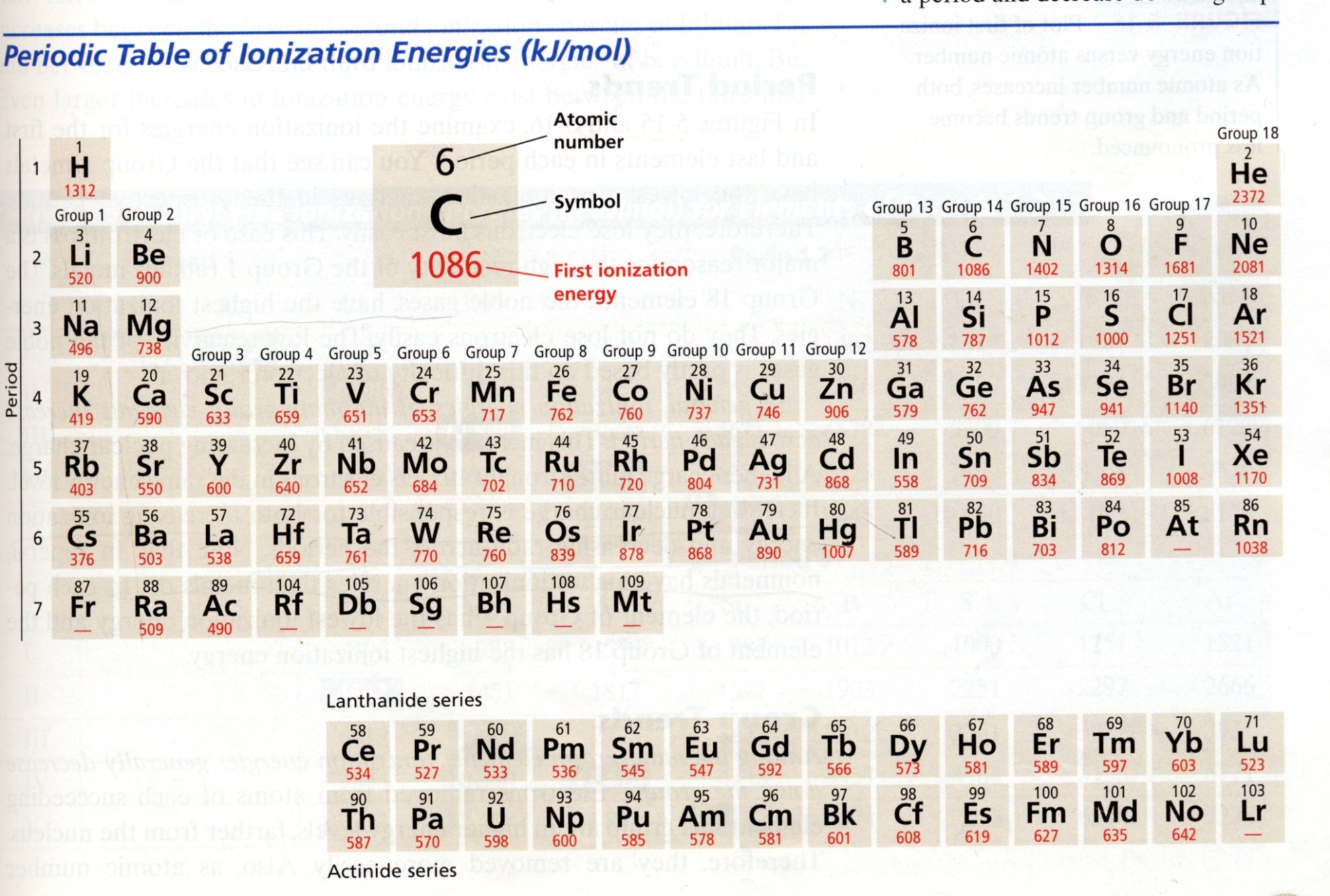 Electronegativity
Relative tendency of an atom to attract e-s to itself when chemically combined with another atom

       Na < B < S < F
EN Values
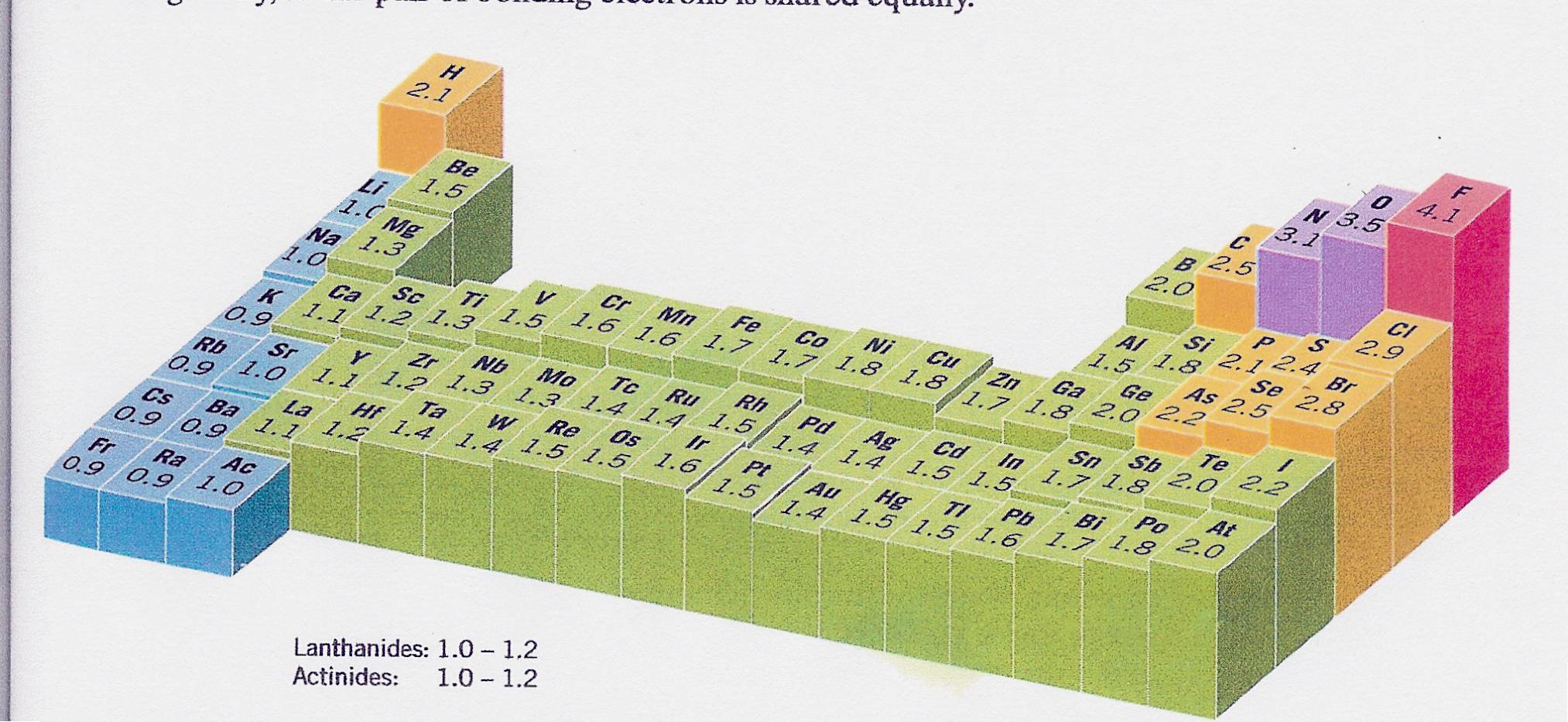 Summary
Across a row
Zeff
IE, EA*, EN
Radii
_____________________________________
d
IE, EA*, EN
Radii
Down a
Group
*Did not discuss 17-18
e- Configurations of Anions & Cations
Na+:  [Ne]
Na:  [Ne]3s1
Metals lose electrons so that cation has a noble-gas outer electron configuration.
Ca2+:  [Ar]
Ca:  [Ar]4s2
Al3+:  [Ne]
Al:  [Ne]3s23p1
Non-metals gain electrons so that anion has a noble-gas outer electron configuration.
H  1s1
H-  1s2 or [He]
F  1s22s22p5
F-  1s22s22p6  or  [Ne]
O  1s22s22p4
O2-  1s22s22p6 or [Ne]
N  1s22s22p3
N3-  1s22s22p6 or [Ne]
Na+,  Al3+, F-, O2-, N3-, are isoelectronic with Ne
Transition & Other Metal Cations
For cations of transition and other metals
e-s removed in following order
np > ns > (n – 1)d orbitals
V:    [Ar]4s23d3
Cu:    [Ar]4s13d10
V+2: [Ar]4s03d3 or [Ar]3d3
Cu+:   [Ar]4s03d10
Cu+2:  [Ar]4s03d9
V+5: [Ar]4s03d0 or [Ar]
As:     [Ar]4s23d104p3
Mn:     [Ar]4s23d5
As+3 : [Ar]4s23d104p0
Mn2+:  [Ar]4s03d5 or [Ar]3d5
As+5 : [Ar]4s03d104p0
Mn7+:  [Ar]4s03d0 or [Ar]
As-3 :  [Ar]4s23d104p6
Fe:     [Ar]4s23d6
Pb:    [Ar]6s24f145d106p2
Fe2+:  [Ar]4s03d6 or [Ar]3d6
Pb+2: [Ar]6s24f145d106p0
Fe3+:  [Ar]4s03d5 or [Ar]3d5
Pb+4: [Ar]6s04f145d106p0
-1
+1
+2
+3
-3
-2
Relationship to Periodic Table
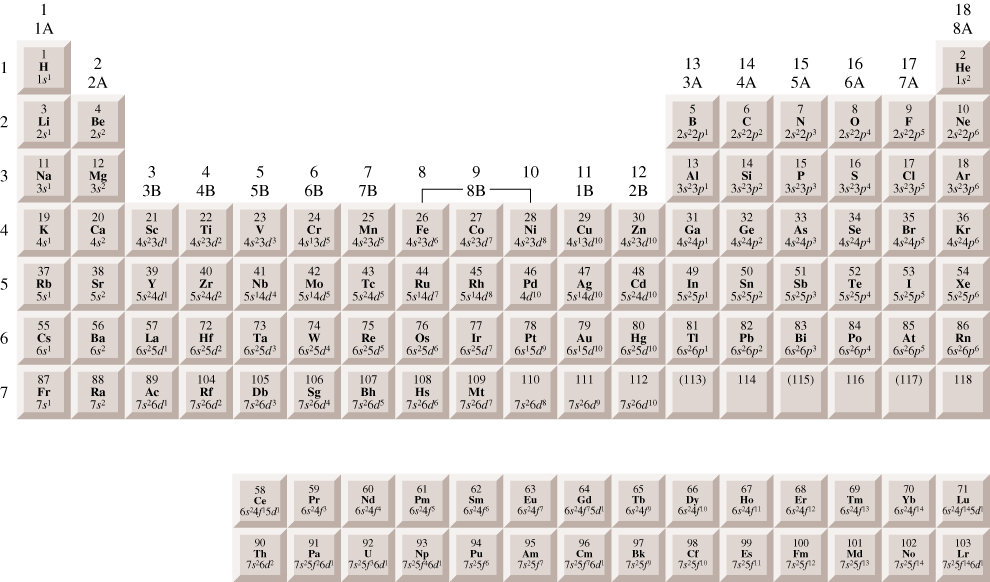 +2, +5
+2, +7
+2, +3
+2, +4
Metallic Character
Metallic Character and Reactivity increases as you go from right to left across a period
Metallic character and reactivity increase as you move down a group
Nonmetallic Character and Reactivity
Nonmetallic character and reactivity increases as you go from left to right across a period.
Nonmetallic character and reactivity increase as you move up a group.